Random PermutationsMichael GoodrichCS 165
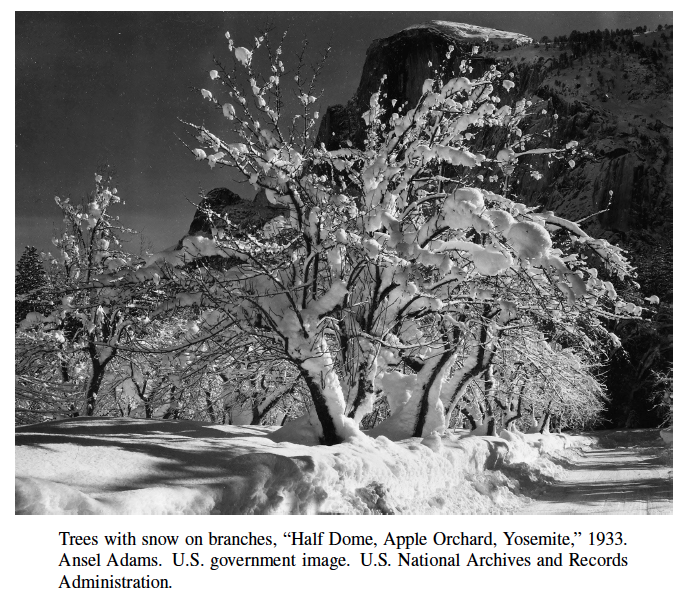 Randomized Algorithms
1
Generating Random Permutations
The input to the random permutation problem is a list, X = (x1, x2, . . . , xn), of n elements, which could stand for playing cards or any other objects we want to randomly permute. 
The output is a reordering of the elements of X, done in a way so that all permutations of X are equally likely.
We can use a function, random(k), which returns an integer in the range [0, k − 1] chosen uniformly and independently at random.
Randomized Algorithms
2
Applications: Simple Algorithms and Card Games
A randomized algorithm is an algorithm whose behavior depends, in part, on the outcomes of random choices or the values of random bits. 
The main advantage of using randomization in algorithm design is that the results are often simple and efficient. 
In addition, there are some problems that need randomization for them to work effectively. 
For instance, consider the problem common in computer games involving playing cards—that of randomly shuffling a deck of cards so that all possible orderings are equally likely.
Randomized Algorithms
3
Algorithm 1: Random Sort
This algorithm simply chooses a random number for each element in X and sorts the elements using these values as keys.
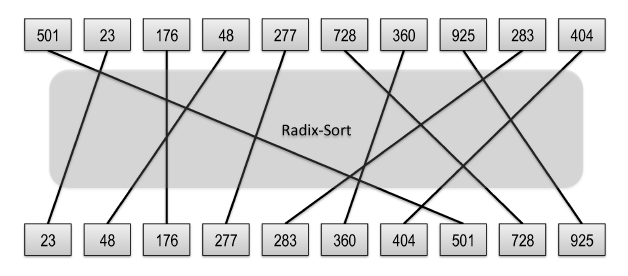 Randomized Algorithms
4
Analysis of Random-Sort
To see that every permutation is equally likely to be output by the random-sort method, note that each element, xi, in X has an equal probability, 1/n, of having its random ri value be the smallest. 
Thus, each element in X has equal probability of 1/n of being the first element in the permutation.
Applying this reasoning recursively, implies that the permutation that is output has the following probability of being chosen:


That is, each permutation is equally likely to be output.
There is a small probability that this algorithm will fail, however, if the random values are not unique.
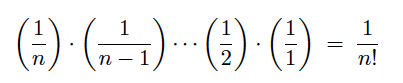 Randomized Algorithms
5
Fisher-Yates Shuffling
There is a different algorithm, known as the Fisher-Yates algorithm, which always succeeds.
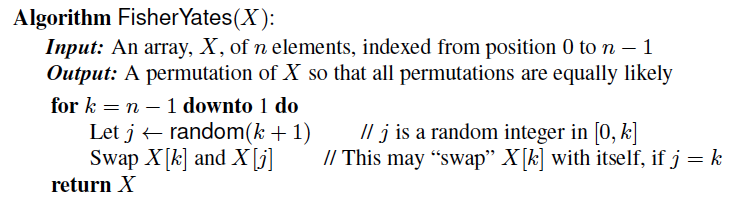 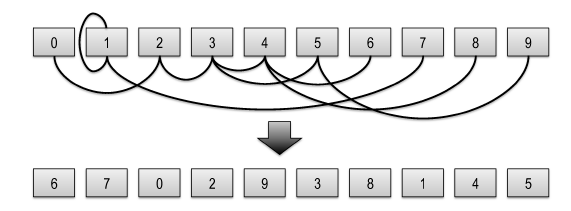 Randomized Algorithms
6
Analysis of Fisher-Yates
This algorithm considers the items in the array one at time from the end and swaps each element with an element in the array from that point to the beginning.
Notice that each element has an equal probability, of 1/n, of being chosen as the last element in the array X (including the element that starts out in that position).
Applying this analysis recursively, we see that the output permutation has probability


That is, each permutation is equally likely.
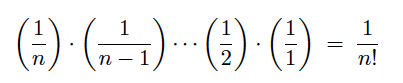 Randomized Algorithms
7